SWANLAND PRIMARY SCHOOL
 

 
 
 
 
 
 
INFORMATION
FOR PARENTS
 
 
RESIDENTIAL VISIT

Dobroyd Castle
 
May
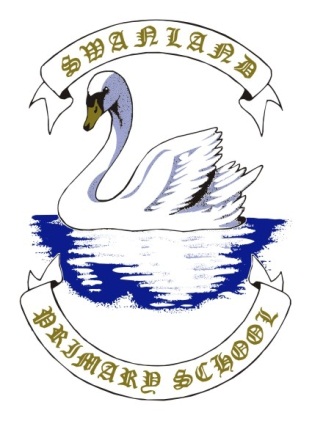 Dobroyd Castle
Todmorden
Lancashire.

1 hour 30 minutes from Swanland
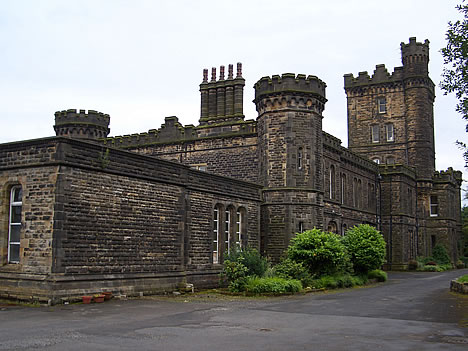 Activities

Can be found in 
parent’s and children’s 
information booklet.
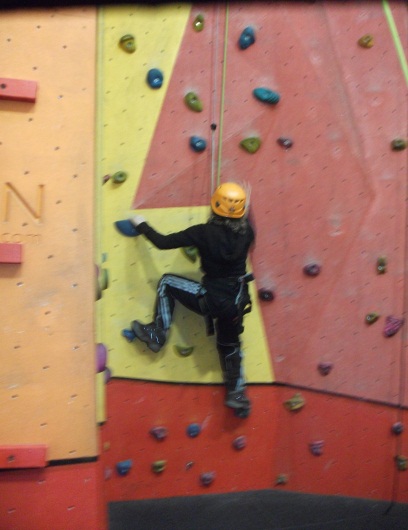 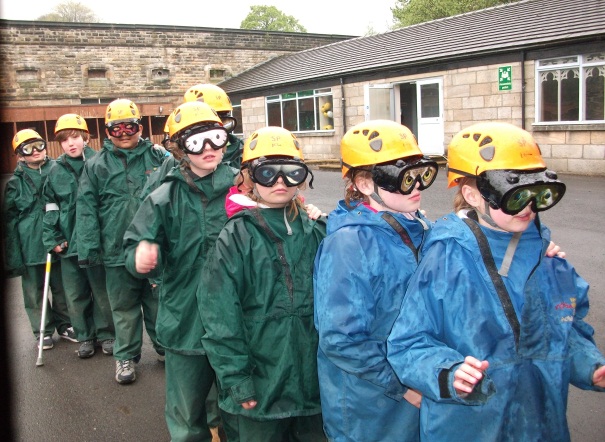 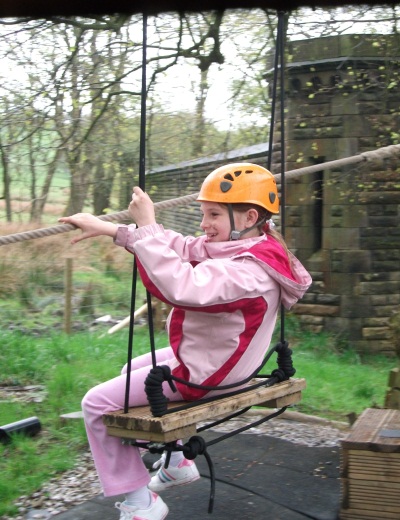 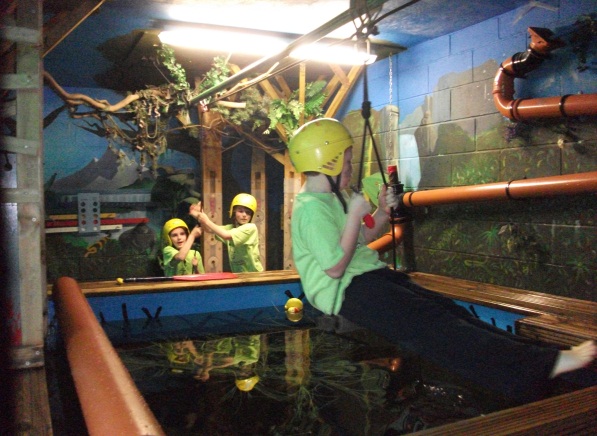 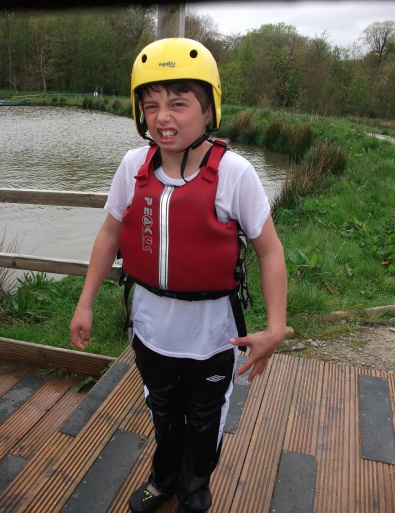 Accommodation

Can be found in 
parent’s and children’s 
information booklet.
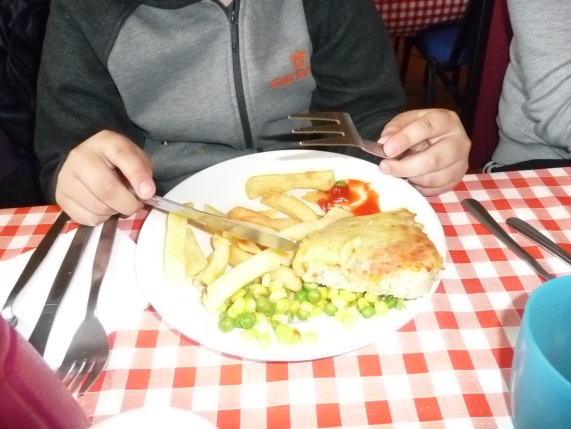 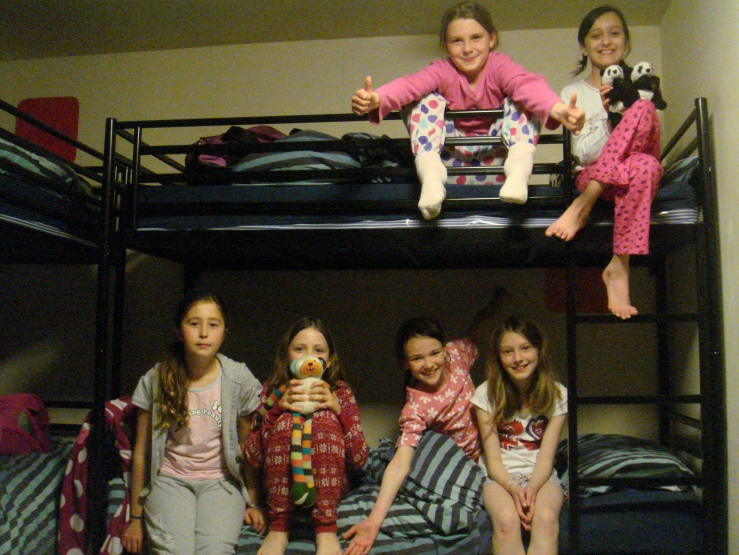 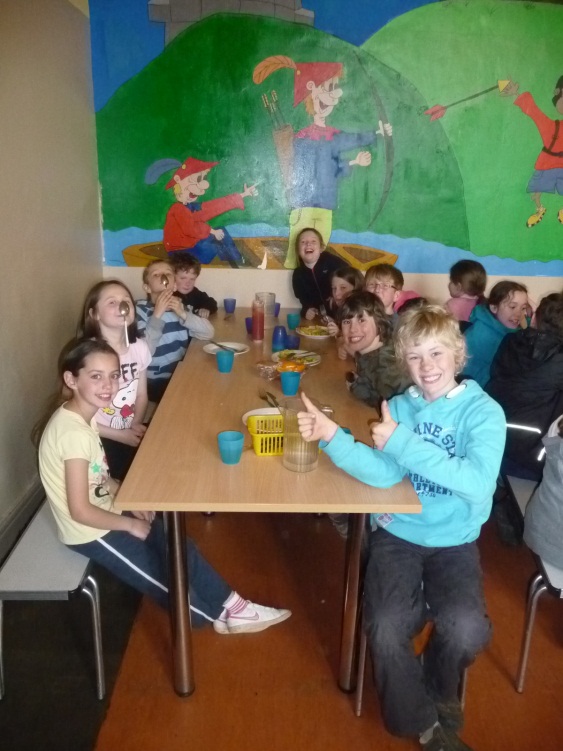 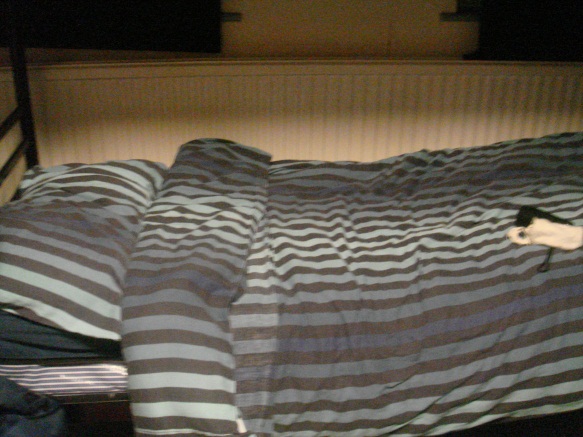 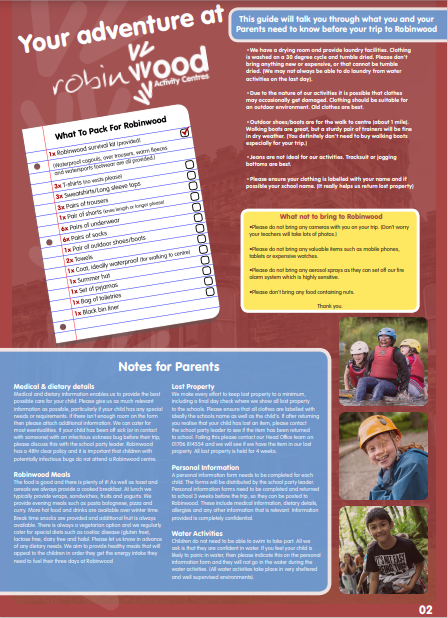 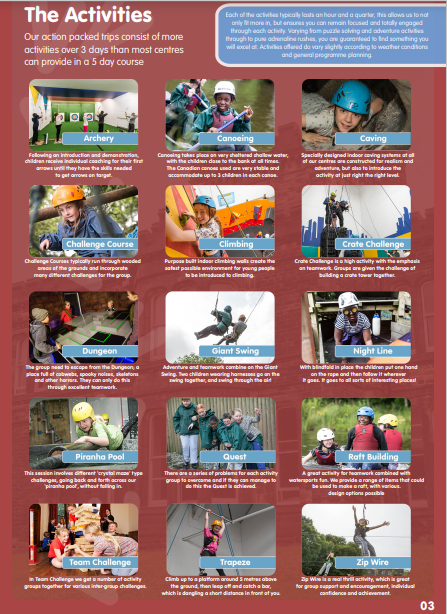 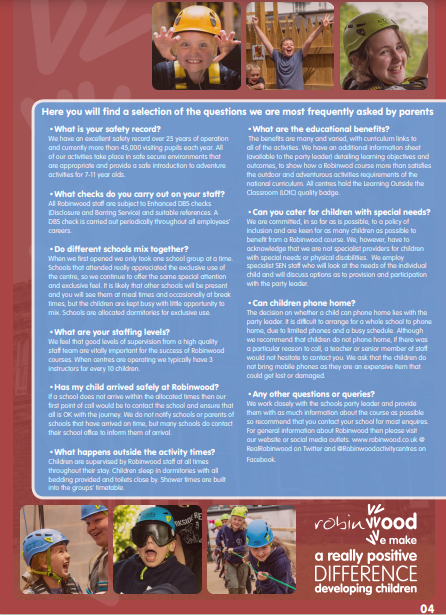 Costs

Includes; 
travel, accommodation and insurance